Missionary Care
Gracious Father in heaven, we praise You for using our missionary Ung Sing Ngiik to pastor two local churches in Sibu during the pandemic. As she is ready to go back to Indonesia, resuming her missions work in Indonesia West Kalimantan, we ask You, O Lord, to make her efforts successful. Show her Your approval and
Cont...
Missionary Care
Your presence, that she may be renewed in faith and inspired in hope and love, to serve the community there and to spread the Gospel of Your Kingdom to the lost. In Jesus’ name, Amen.
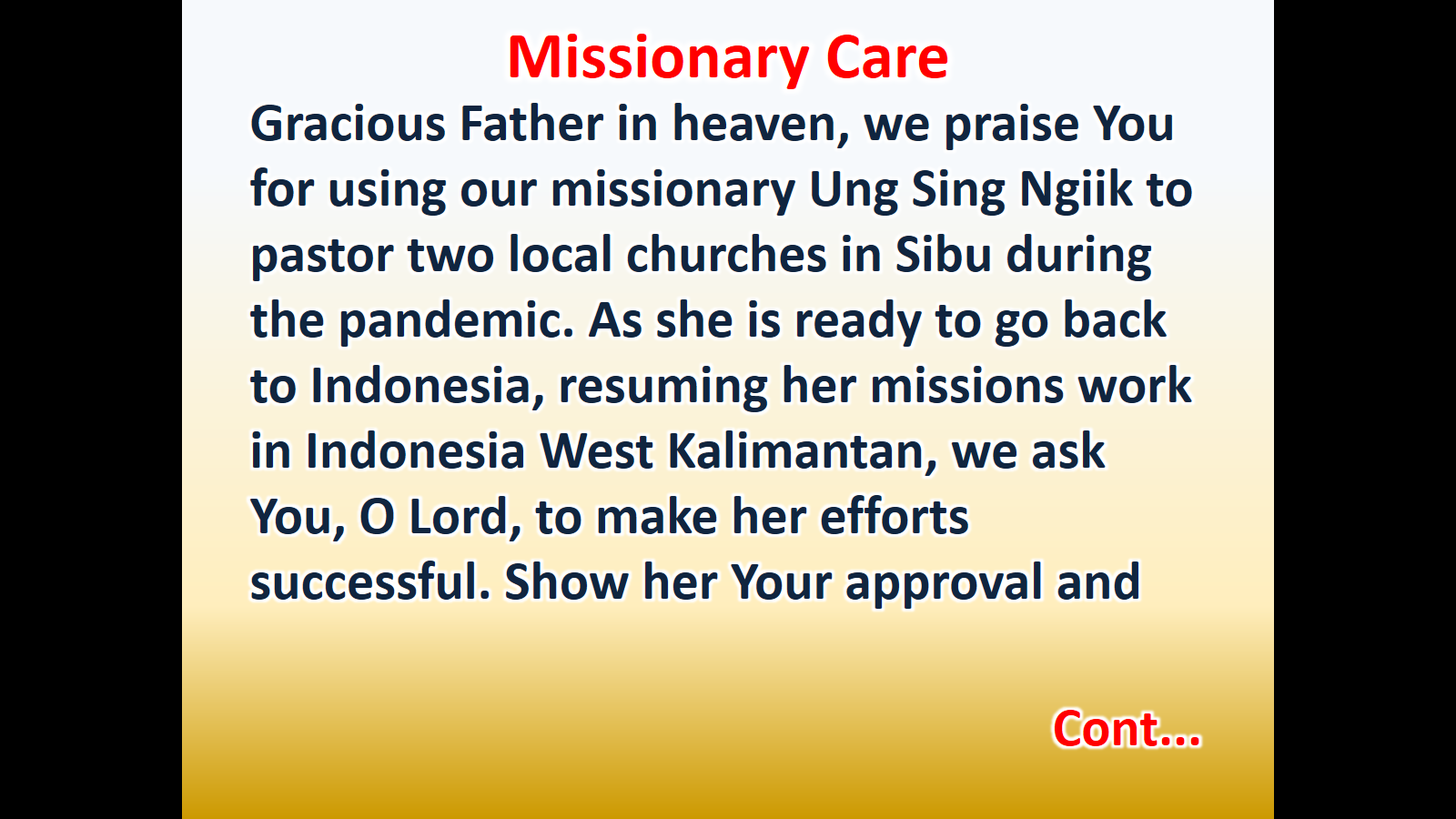 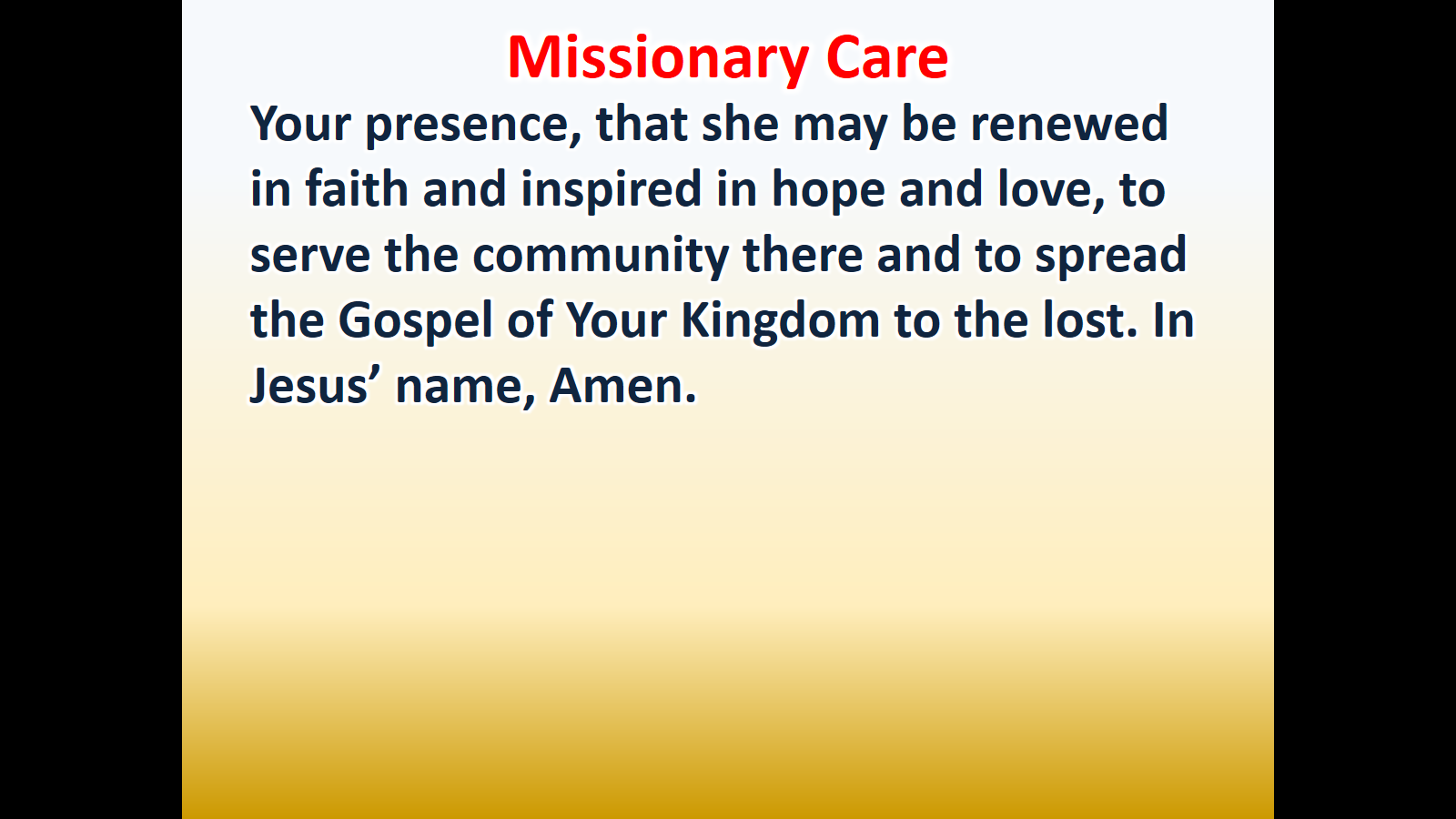